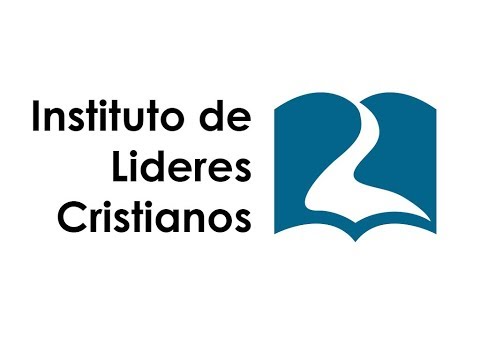 MINISTERIO JUVENIL
David Leví Orta Álvarez
Líderes
Influenciar a la gente en su paso de tal manera que pudieran madurar en Cristo
Es la influencia de Cristo a través del Espíritu Santo la que debe ser ejercida en el liderazgo cristiano
Llenos del Espíritu Santo
Llenos del Espíritu Santo
Condición inescapable de todo cristiano
Llenos del Espíritu Santo
Condición inescapable de todo cristiano
Si no fuera así, el ministerio se limitará a los recursos humanos
Sería imposible acompañarlos a la madurez en Cristo
Meta Concreta
Meta Concreta
Tener claro qué se debe lograr
Sino se estancan en la conservación y la satisfacción de expectativas equivocadas
Sino tendría resultados según sus facultades personales, pero con carencia de propósitos
Amor a los Jóvenes
Amor a los Jóvenes
Es casi imposible liderar a largo plazo sin amor
Sería difícil entablar relaciones significativas
Amor a los Jóvenes
Si amamos a los jóvenes ellos lo van a sentir
Van a sentir confianza
Bibliografía
Leys, L. (2009) El Ministerio Juvenil Efectivo. Miami, Florida: Editorial Vida